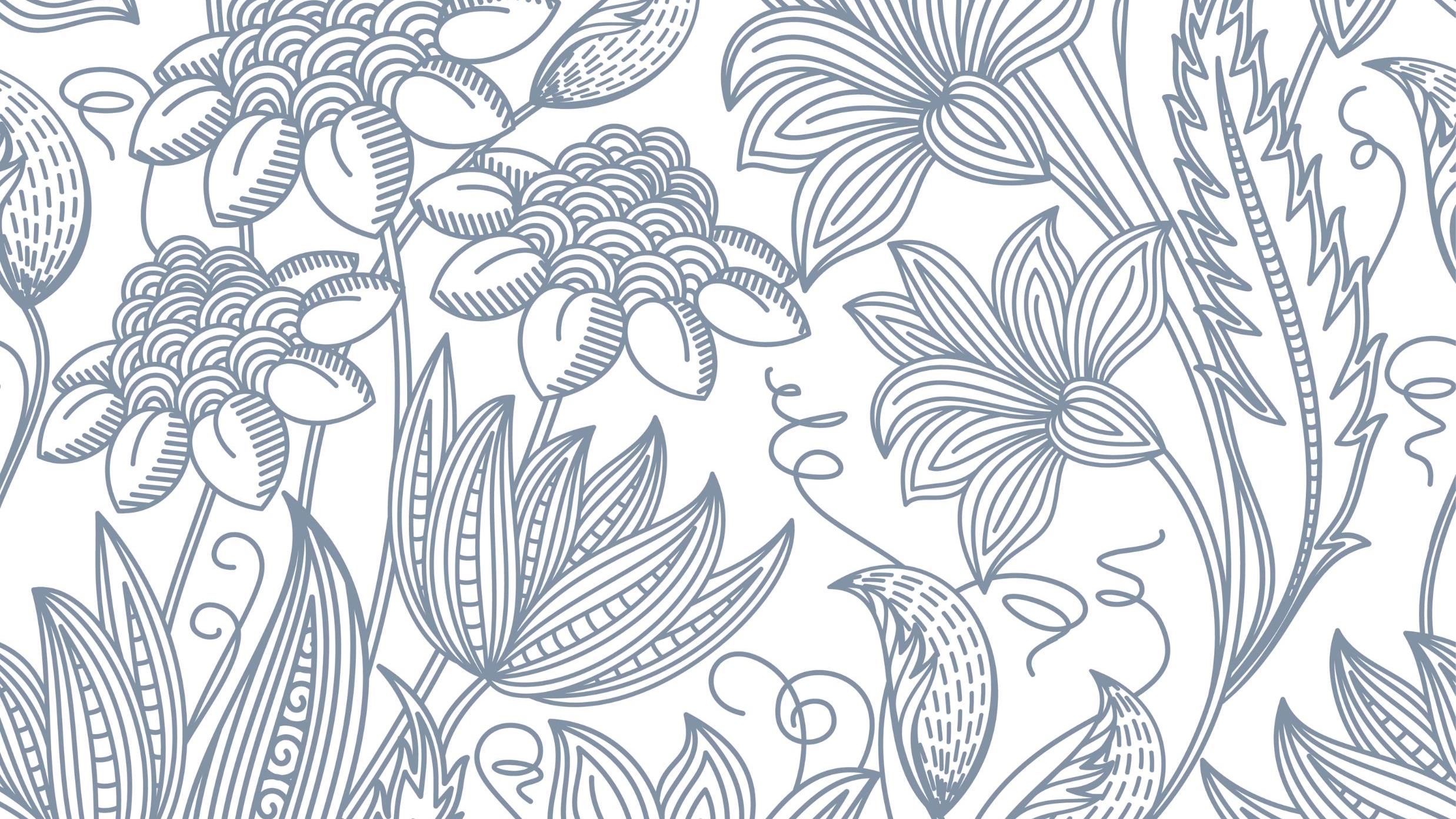 Сочинениеурок 7
Выражение личного мнения
При написания сочинения нужно согласиться или не согласиться с автором и обязательно обосновать, почему Вы так считаете. 
Сделать это можно с помощью следующих обоснований:
1) Иллюстративных 
2) Ссылок на авторитет
3) Логических суждений
Иллюстративные обоснования
К иллюстративным относятся следующие обоснования:
1) Литературные примеры
Пример: действие имело место в литературном произведении
2) Жизненные примеры
Пример: действие имело место в реальной жизни
3) Предположительные примеры
Пример: действие имеет предположительный характер
Логические рассуждения
Логические рассуждения могут опираться на:
1) Факты
2) Научные выводы
3) Статистические данные
4) Объективные показатели состояния дел
5) Законы природы
6) Юридические законы
7) Свидетельства очевидцев
Ссылки на авторитет
Ссылки на авторитет предполагают:
1) Мнение известного человека
2) Цитата
3) Мнение специалиста
4) Общественное мнение
5) Мнения очевидцев
Речевые клише для аргументации собственного мнения:
Невозможно не согласиться с точкой зрения автора на проблему...
• Я разделяю (не разделяю) точку зрения автора на проблему …
• Я придерживаюсь (не придерживаюсь) того же мнения на проблему …, что и автор.
• Я согласна (не согласна) с автором в том, что …
• Трудно (нельзя) не согласиться с автором текста в том, что ...
• Мне близка позиция автора тем, что …
• Позиция автора представляется мне убедительной, потому что…
Речевые клише для аргументации собственного мнения:
Автор прав в том, что… Однако трудно согласиться с тем, что…
• Нельзя не согласиться с автором в том, что…
• Кажется спорной мысль автора о том, что…
• Текст (ФИО автора) вызвал во мне противоречивые чувства. С одной стороны… с другой стороны…
• С автором статьи трудно не согласиться. Действительно, подобные примеры…
• Хочу поддержать точку зрения автора в том, что…
• Я не могу согласиться с точкой зрения автора, потому что…
• При всём моём уважении к авторской точке зрения
Речевые клише для аргументации собственного мнения:
Несмотря на мой довольно скромный жизненный опыт, я вспоминаю похожую ситуацию, когда я (мой друг, одноклассник, знакомый) …
• Помню, как-то мама (отец, бабушка, друг, знакомый и т. д.) рассказывали, как…
• Мне кажется, этот случай убеждает нас в том, что…
• Конечно, мой жизненный опыт пока очень небольшой, но, тем не менее, нечто подобное было и в моей жизни:...
• Как часто приходится сталкиваться с ...
• Разве не стали обычными (нормой жизни) такие явления, как ...?
Речевые клише для аргументации собственного мнения:
Кто из нас не наблюдал (не сталкивался; не замечал (за собой); не оказывался свидетелем) того, как ...
• К сожалению, зачастую в наши дни (среди нас; вокруг нас) ...
• Выдающийся борец за гражданские права Мартин Лютер Кинг учил, что…
• Гениальный русский ученый Д. И. Менделеев однажды сказал, что...
• Еще Пётр I говорил, что...
• Любой историк скажет вам, что...
• Большинство врачей считают, что...
• Как установлено учёными...
Kaynakça
https://xn--80aff1fya.xn--p1ai/news/esse/2019-06-02-98
Kоlesova, D.V. ve Horitonov, A.A. Zolotoye pero, Zlatoust, S.-P., 2007.
Bityuçova, Ye.S. Uçimsya pisat soçineniye, Ekzamen, Moskva, 2019.
Babaşeva, T., Uçimsya pisat soçineniye, https://www.litres.ru/tamara-babasheva/uchimsya-pisat-sochinenie-metodicheskoe-rukovodstvo-dlya-shkolnikov/chitat-onlayn/
https://azbyka.ru/deti/shkolnyjj-pomoshhnik
http://rosental-book.ru/styli_xlii.html
https://4ege.ru/sochinenie/57181-klishe-k-itogovomu-sochineniyu.html
https://xn--80aff1fya.xn--p1ai/news/esse/2019-06-02-98
https://4ege.ru/russkiy/50617-12-tekstov-dlya-napisaniya-sochineniy.html
https://zen.yandex.ru/id/5d10dc1ce1551900b0ad9384)